3ヶ月間マンツーマンの丁寧な研修で 未経験でも安心してスタート♪
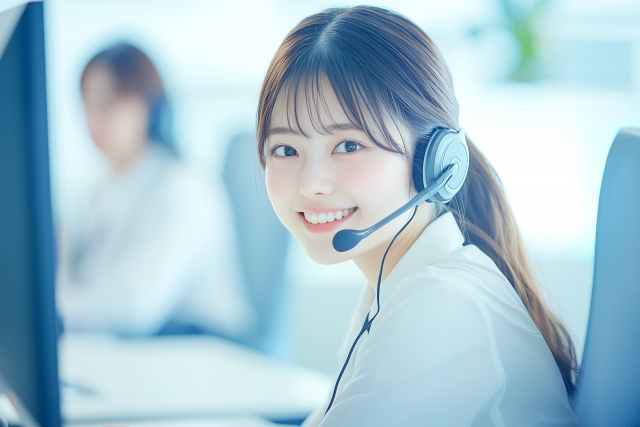 ～女性スタッフ多数活躍中！～
こちらからの営業は一切なし！ 
相手からの電話に対応するだけでOK！
未経験歓迎♪
イベント名：株式会社アップル情報通信サービス
日　時：6/25（水）13：00～15：00
場　所：おかやま新卒応援ハローワーク
募集職種：受付事務
事業内容：サービス業
求人番号：13090-00031058
所 在 地 ：倉敷市松島1109　4階
勤 務 地 ：同上
対 象 者 ：




持 参 物 ：説明会のみですので不要です

※　求人条件等の詳細は求人票でご確認ください。求人票はハローワーク内の求人公開端末やハローワーク
　インターネットサービスで確認できます。
※　参加申込および求人内容についてのお問い合わせは、おかやま新卒応援ハローワークへご連絡ください。
※　会場へは開始時刻までにお越しください。参加をキャンセルする場合には必ず事前にご連絡ください。
交通費支給♪
◆電話対応
◆メールでの予約に対する確認電話
◆簡単なデータ入力
office work
服装・髪型自由♪
人気のオフィスワーク募集！
こちらからの営業は一切なし！ 
相手からの電話に対応するだけでOK！
自動車教習所の予約受付コールセンターのお仕事です！
日本国内1都1府11県にわたり28校の教習所を運営している
SDS(スマートドライバースクール)グループです。
服装自由
参加無料
※当日、発熱や風邪の症状のある方は、参加をお控えください。
【お申し込み・お問合せ先】 おかやま新卒応援ハローワーク
岡山市北区本町6-36第一セントラルビル7Ｆ　℡（086）222-2904
記入例（求人が複数ある場合）
【フリースペース】
画像貼り付け等会社ＰＲに
ご利用ください
（ご利用の際にはこの図は削除してください）

【規定項目】
　　　　　　　①フリースペース以下の文言を過不足なく記入して下さい。
②A4サイズ縦書きで片面１枚として下さい。

※以上の規定項目以外については原則自由といたします。
（背景、色等も変えていただいて構いません）
※周知用チラシ作成に関してご不明点等がございましたら、以下記載の連絡先まで
お問い合わせください
イベント名：ハローワーク商事（株）会社説明会
日　時：●月●日 13:00～15:00
場　所：おかやま新卒応援ハローワーク
募集職種：①▲▲▲　②△△△
事業内容：■■業
求人番号：①11111-11111111　②22222-22222222
所 在 地 ：岡山市北区〇〇町□丁目1-2
勤 務 地 ：岡山市北区〇〇町、倉敷市▽町、津山市◇町
対 象 者 ：職種によって異なりますので求人票でご確認ください
持 参 物 ：説明会のみですので不要です

※　求人条件等の詳細は求人票でご確認ください。求人票はハローワーク内の求人公開端末やハローワーク
　インターネットサービスで確認できます。
※　参加申込および求人内容についてのお問い合わせは、おかやま新卒応援ハローワークへご連絡ください。
※　会場へは開始時刻までにお越しください。参加をキャンセルする場合には必ず事前にご連絡ください。
服装自由
参加無料
※当日、発熱や風邪の症状のある方は、参加をお控えください。
【お申し込み・お問合せ先】 おかやま新卒応援ハローワーク
岡山市北区本町6-36第一セントラルビル7Ｆ　℡（086）222-2904